In der Gemeinschaft daheim
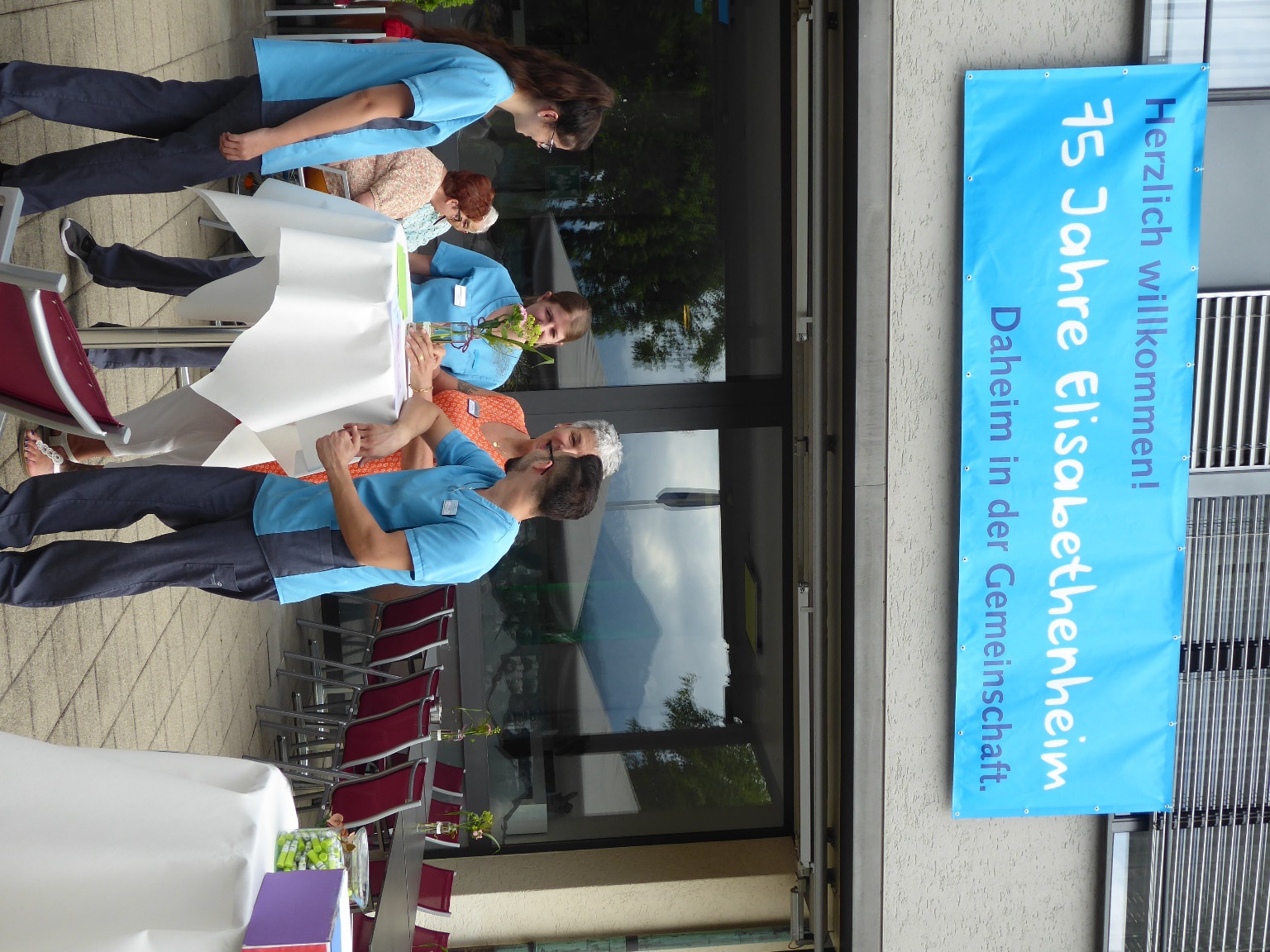 Förderung der Beziehungen

Erhalt der Eigenständigkeit

Lebensqualität und Autonomie

Daheim sein, so wie ich bin
Die Menschen im Elisabethenheim
kommen unfreiwillig ins Haus
sind meist multimorbide und auf unterschiedlichste Unterstützung angewiesen
befinden sich meist im letzten Lebensabschnitt
rund 30% der Bewohnenden ohne Angehörige
sind im Alter zwischen 62 und 103
kommen aus  verschiedensten Sprachregionen und Kulturen
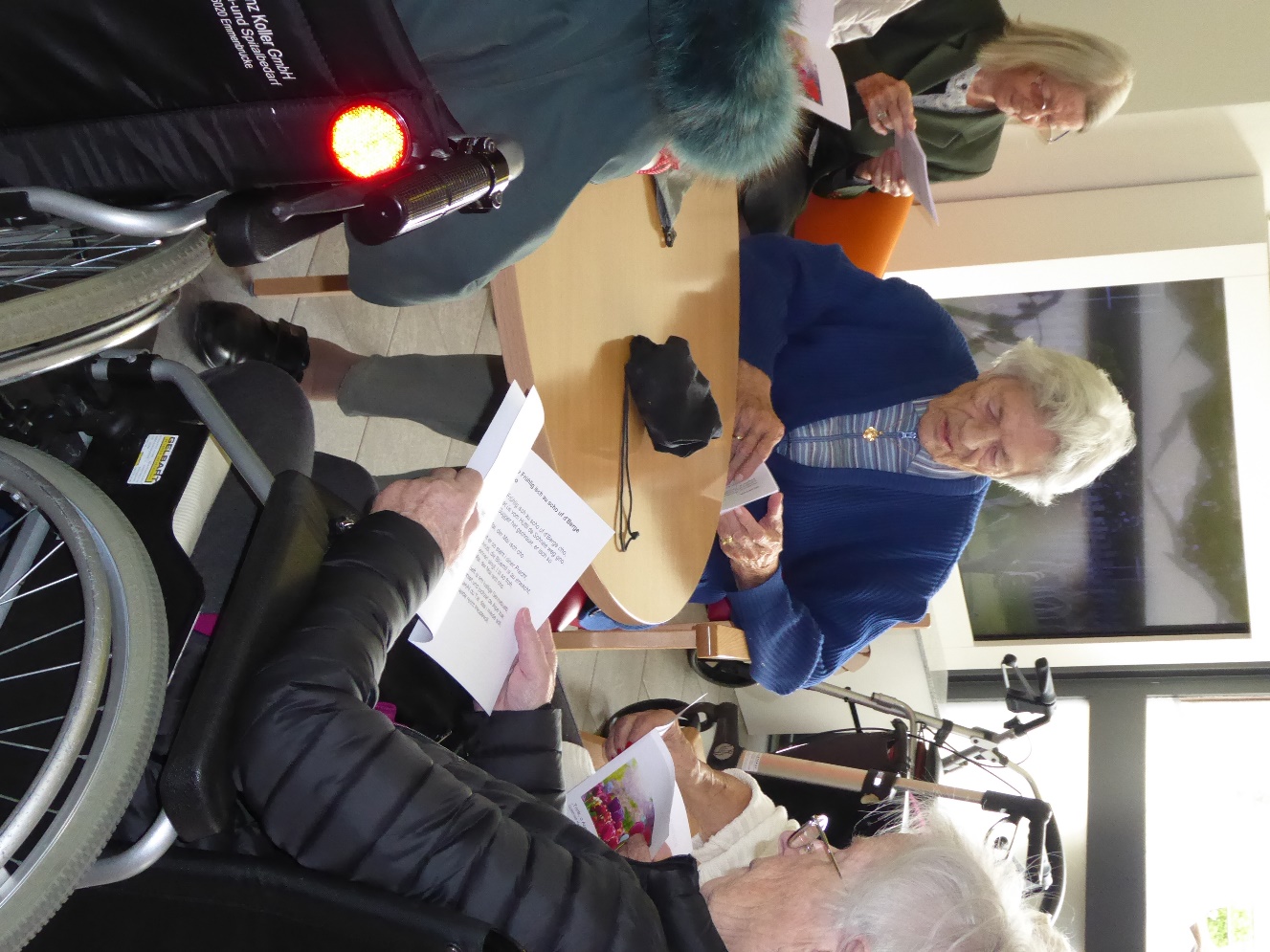 Lebensraum Heim
Für Menschen mit
 eingeschränkter Autonomie und Mobilität in 
einer schwierigen Lebensphase
situationsgerechte und
niederschwellige Angebote entwickeln
bedeutet 
Lebensqualität ermöglichen
Soziale Teilhabe im Heim
Lebensqualität auf Basis der Biographie
Den Menschen kennen lernen
Der Bewohnende bestimmt die Teilnahme am „gemeinsamen Sein“
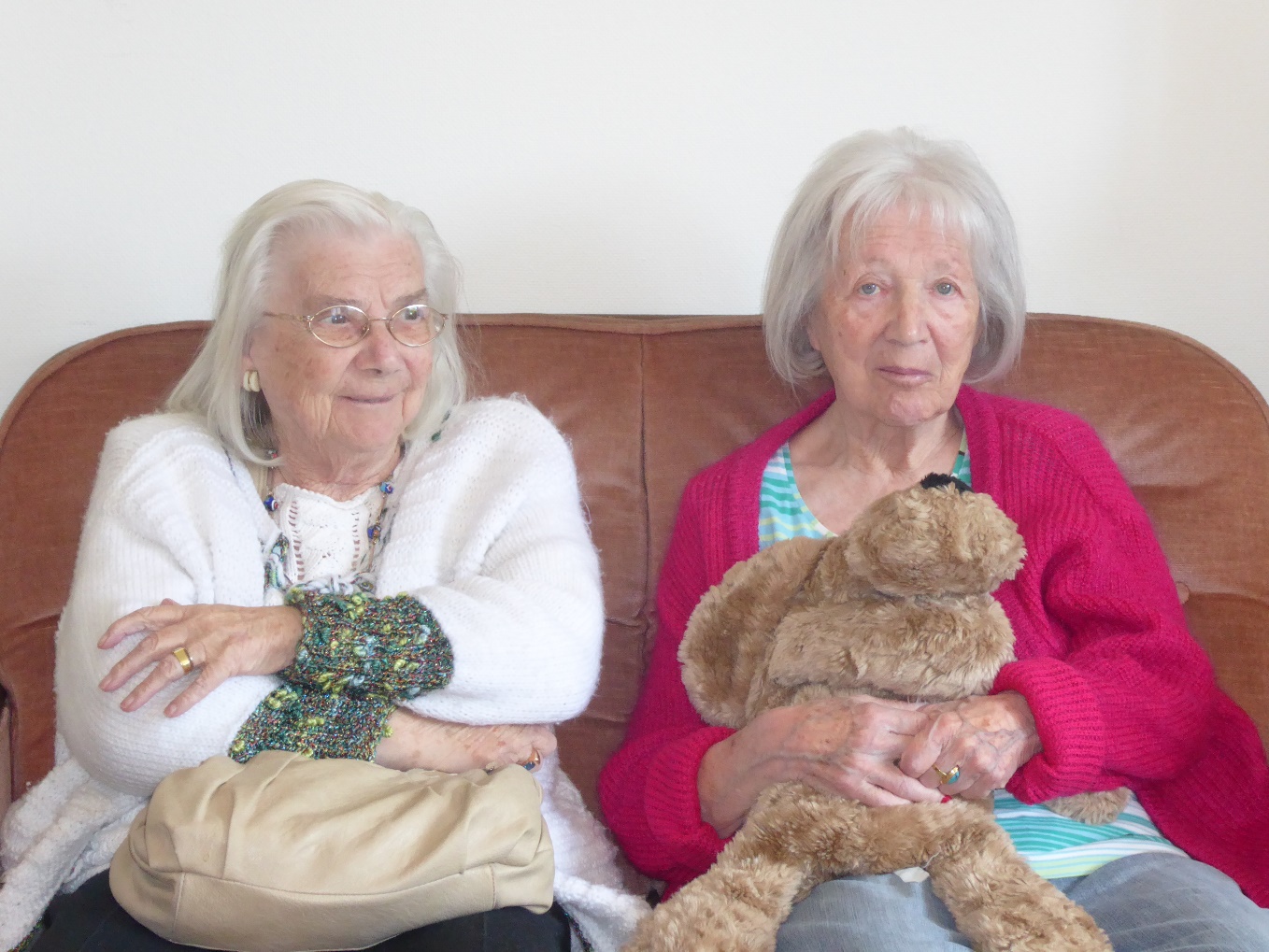 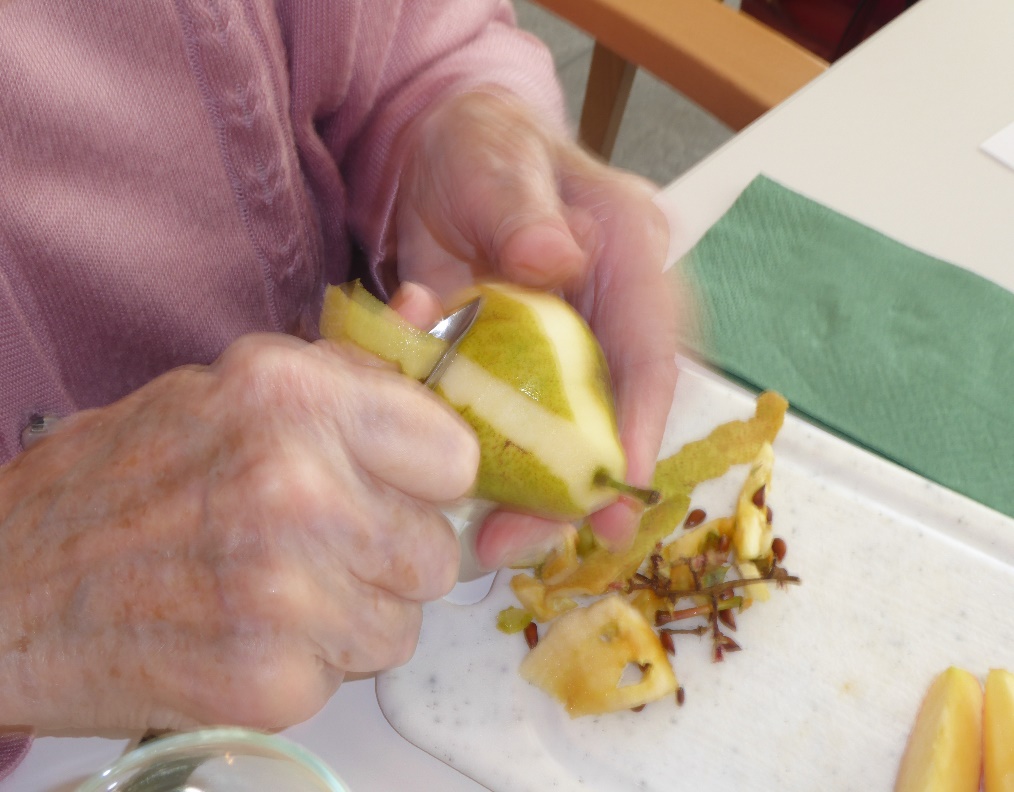 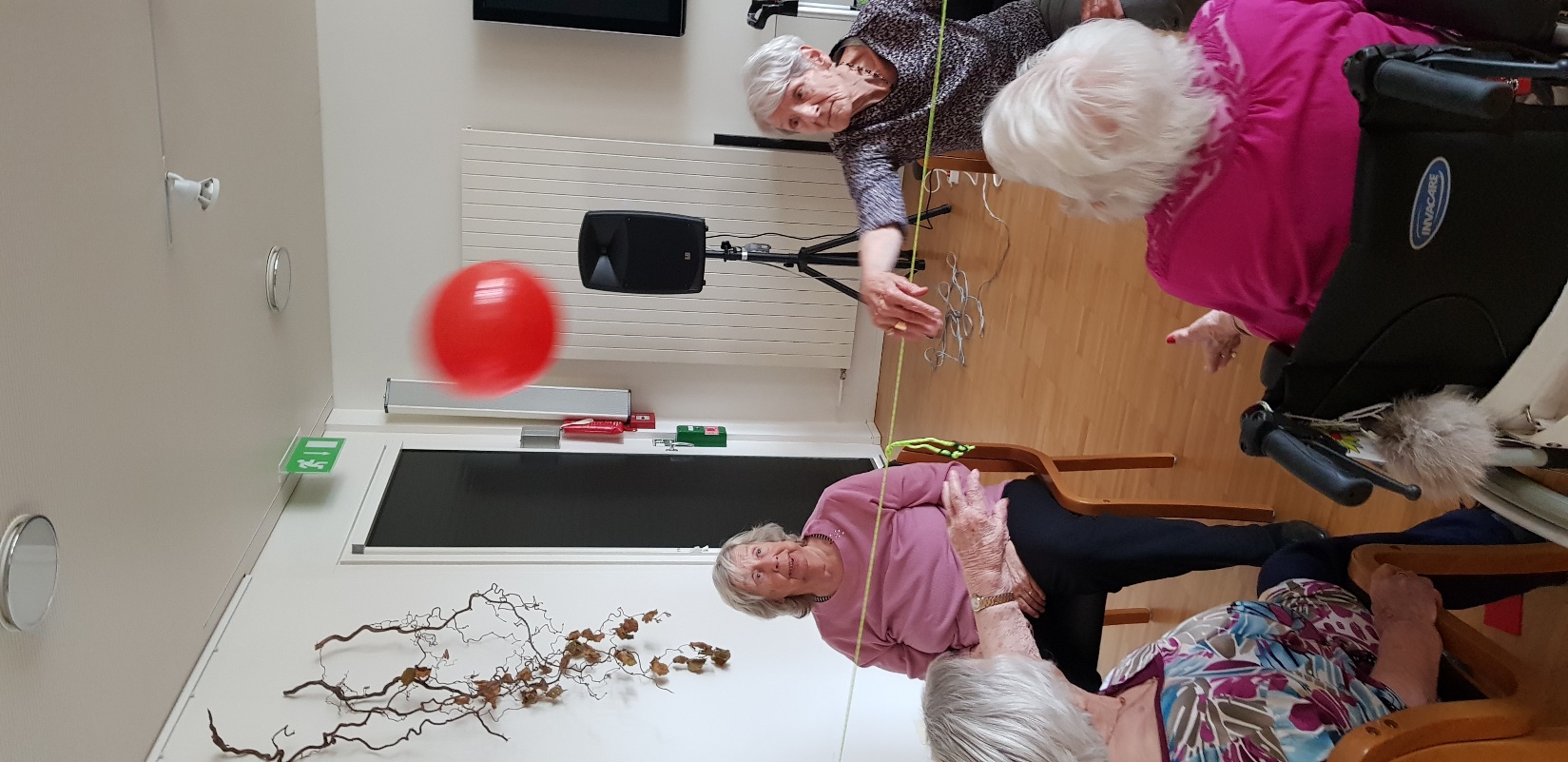 Lebensqualität
mit einem Lächeln im Gesicht
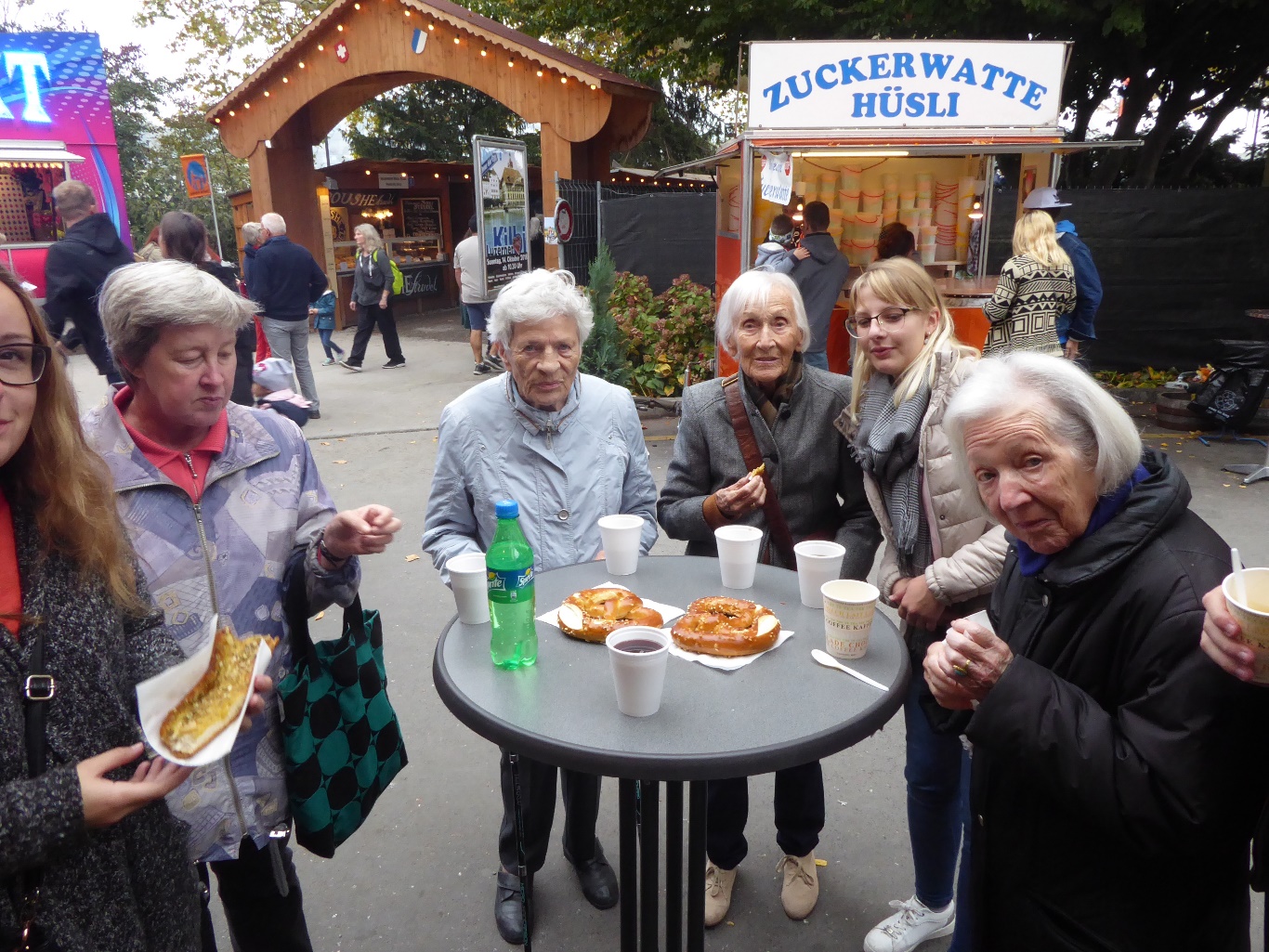 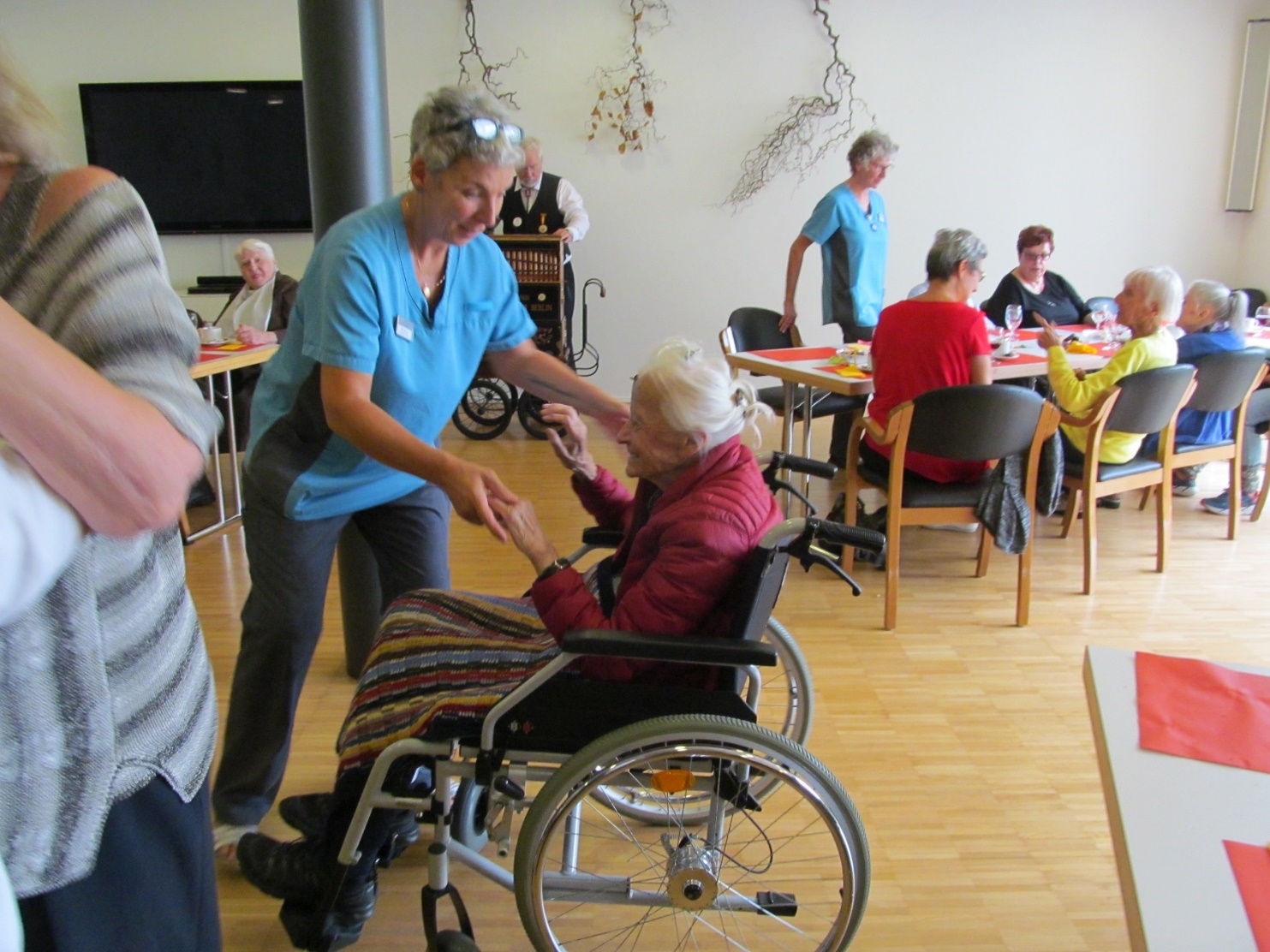 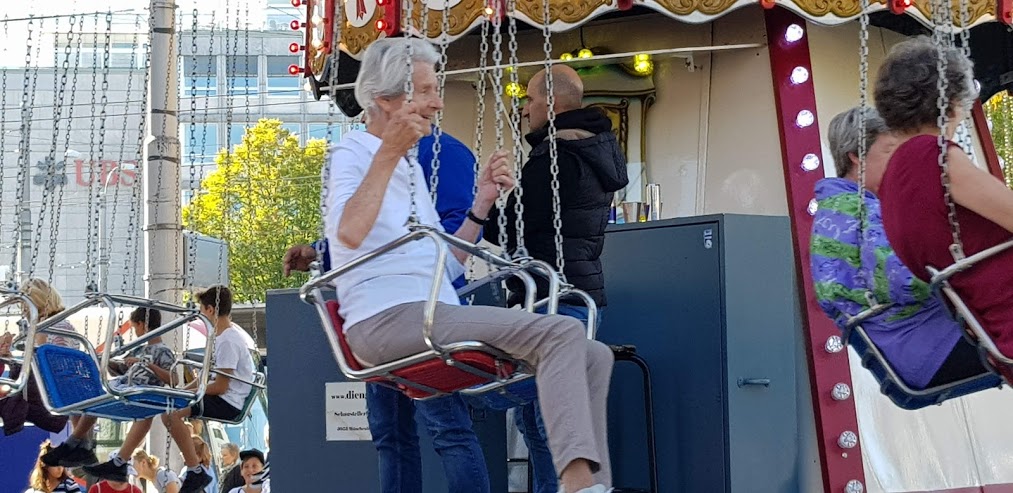 Herausforderungen
Focus auf den Menschen mit all seinen Ressourcen,
Individualität, Biographie
Bedürfnisse